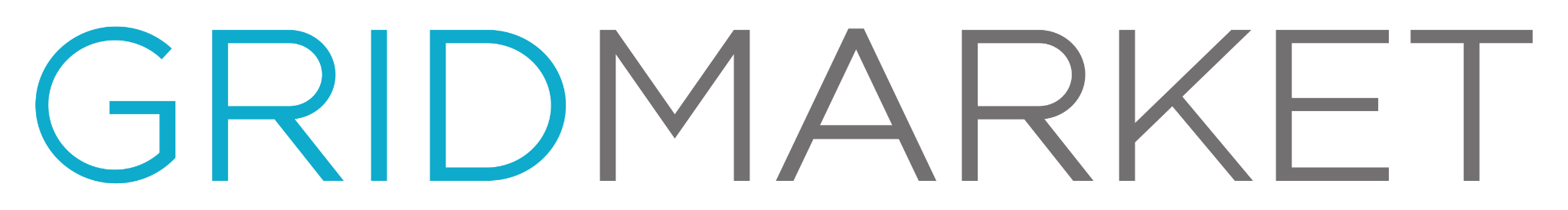 Innovative Strategies for Developing and Funding Projects In a Volatile Policy Landscape
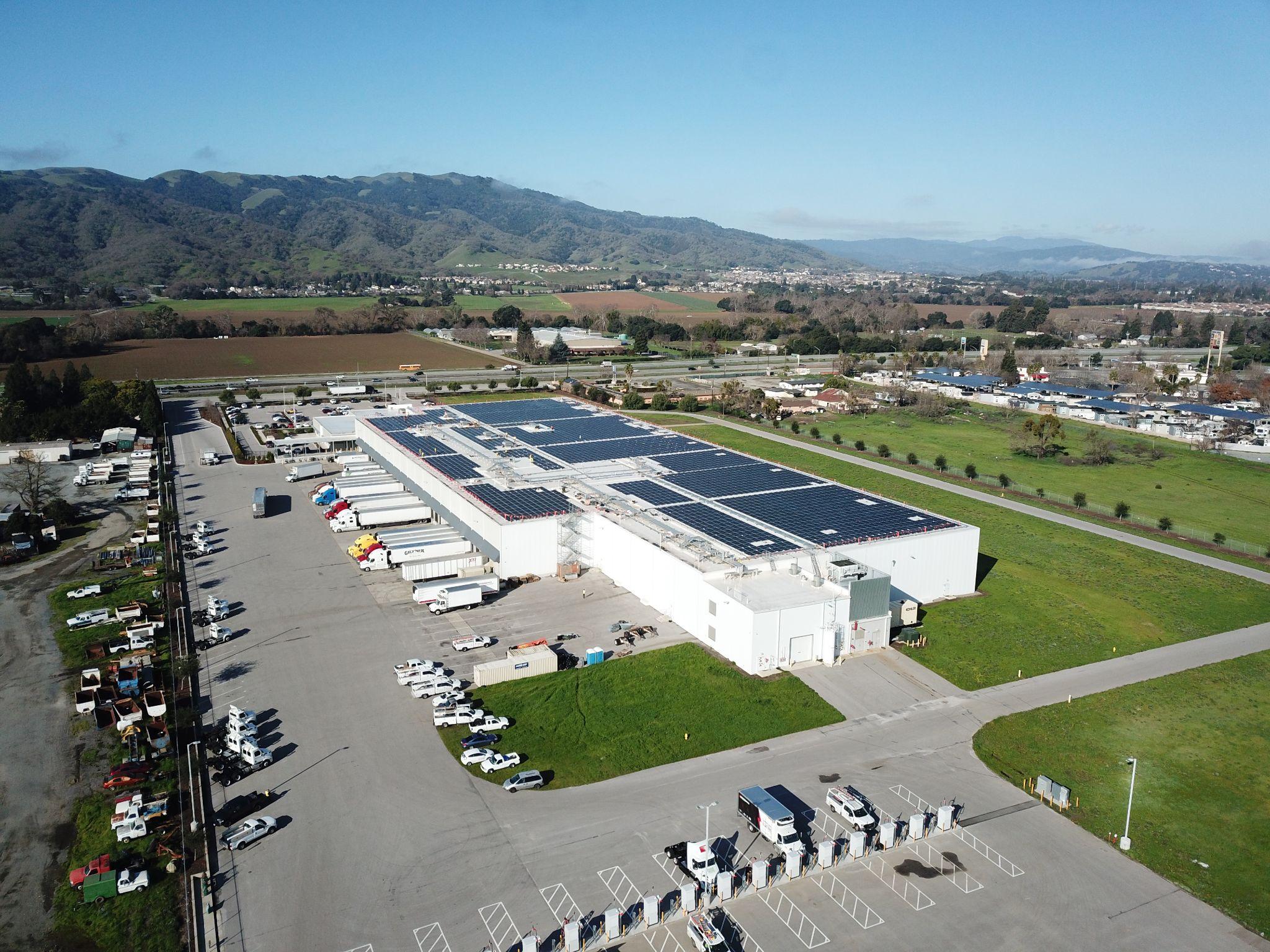 GridMarket Executive Summary
Solution
Target Market
Large energy consumer portfolios - manufacturing facilities, data centers, logistics/transportation, cold storage, etc.
A technology-agnostic AI-driven clean energy platform to help facilities identify, install, and optimize projects
Business Model
Success
No risk opportunity assessments with ongoing support paid through a success fee
Fortune 500 and 1000 customers contracted and in pipeline; globally operational projects with diverse technology mixes
Proprietary & Confidential – GridMarket 2025
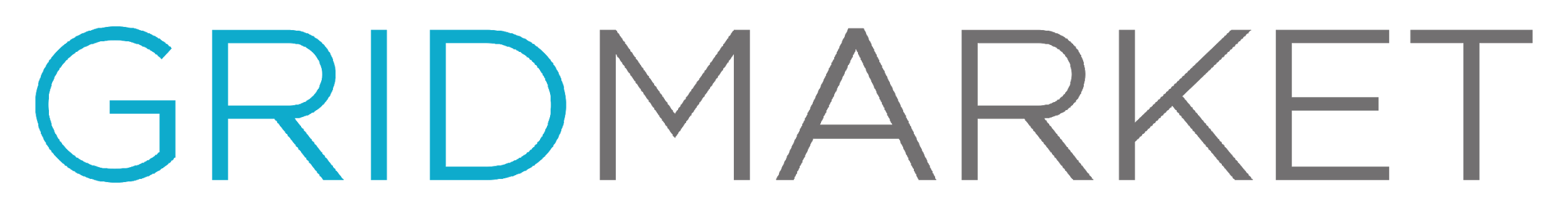 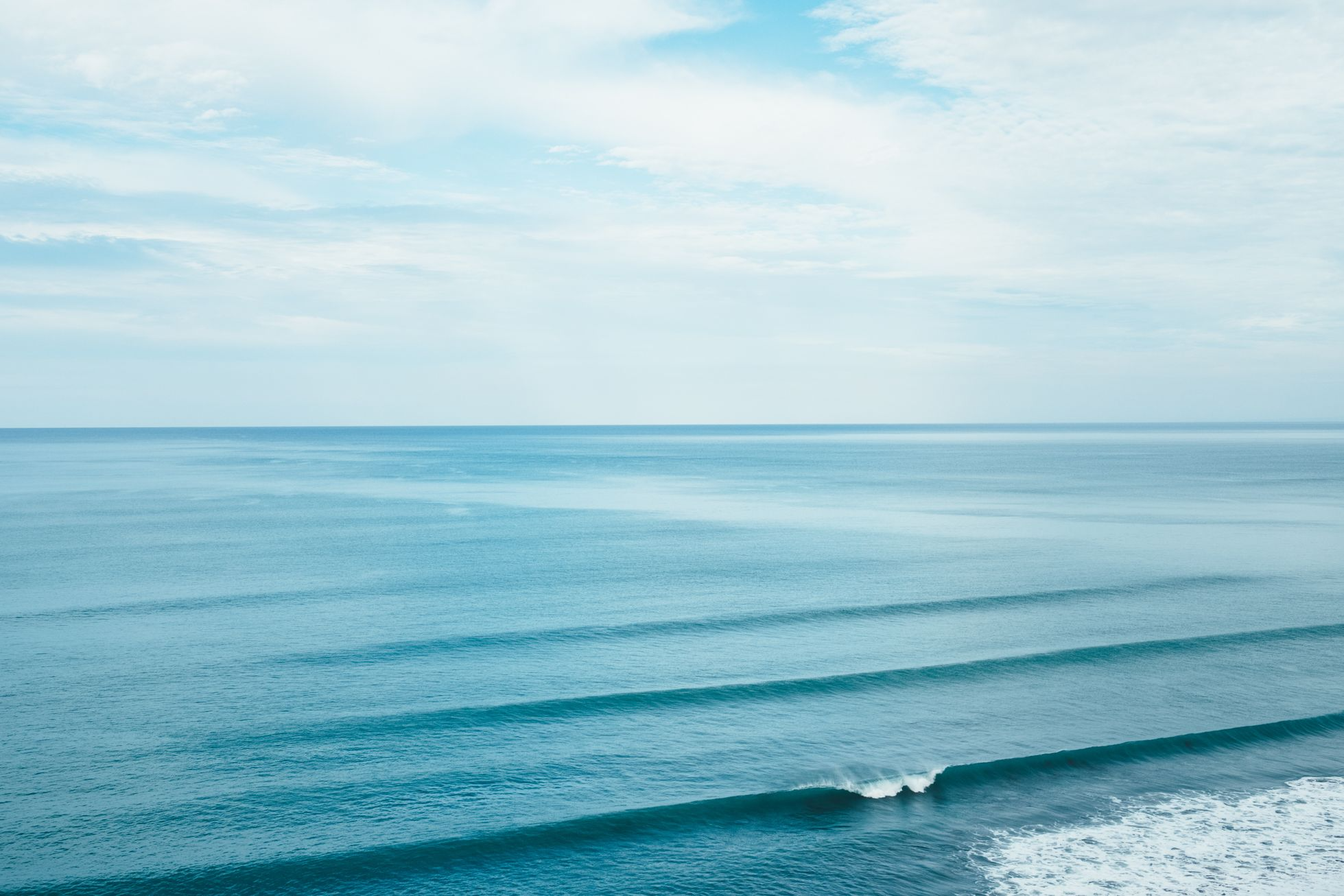 4+
2+
2+
Trillion
Gigawatts
Billion
DATA POINTS PROCESSED THROUGH THE GRIDMARKET PLATFORM USING AI/ML
LISTED SOLAR PV, BATTERY STORAGE, EV, FUEL CELL, AND MICROGRID DEALS
PROPERTIES PREQUALIFIED FOR CLEAN ENERGY OPPORTUNITIES
Proprietary & Confidential – GridMarket 2025
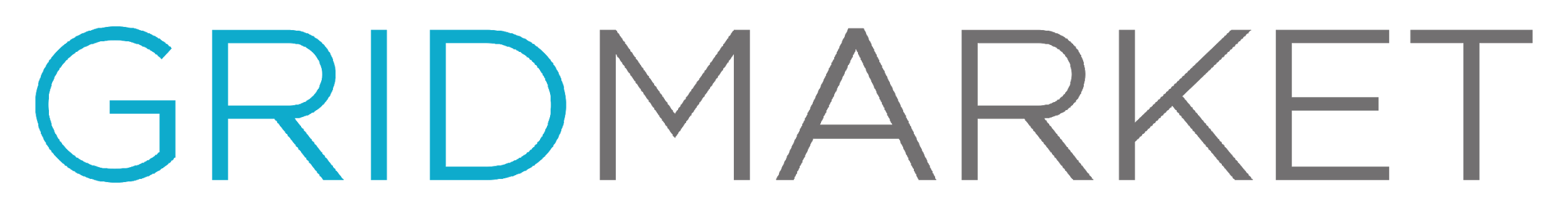 Turning Market Volatility Into Market Consistency
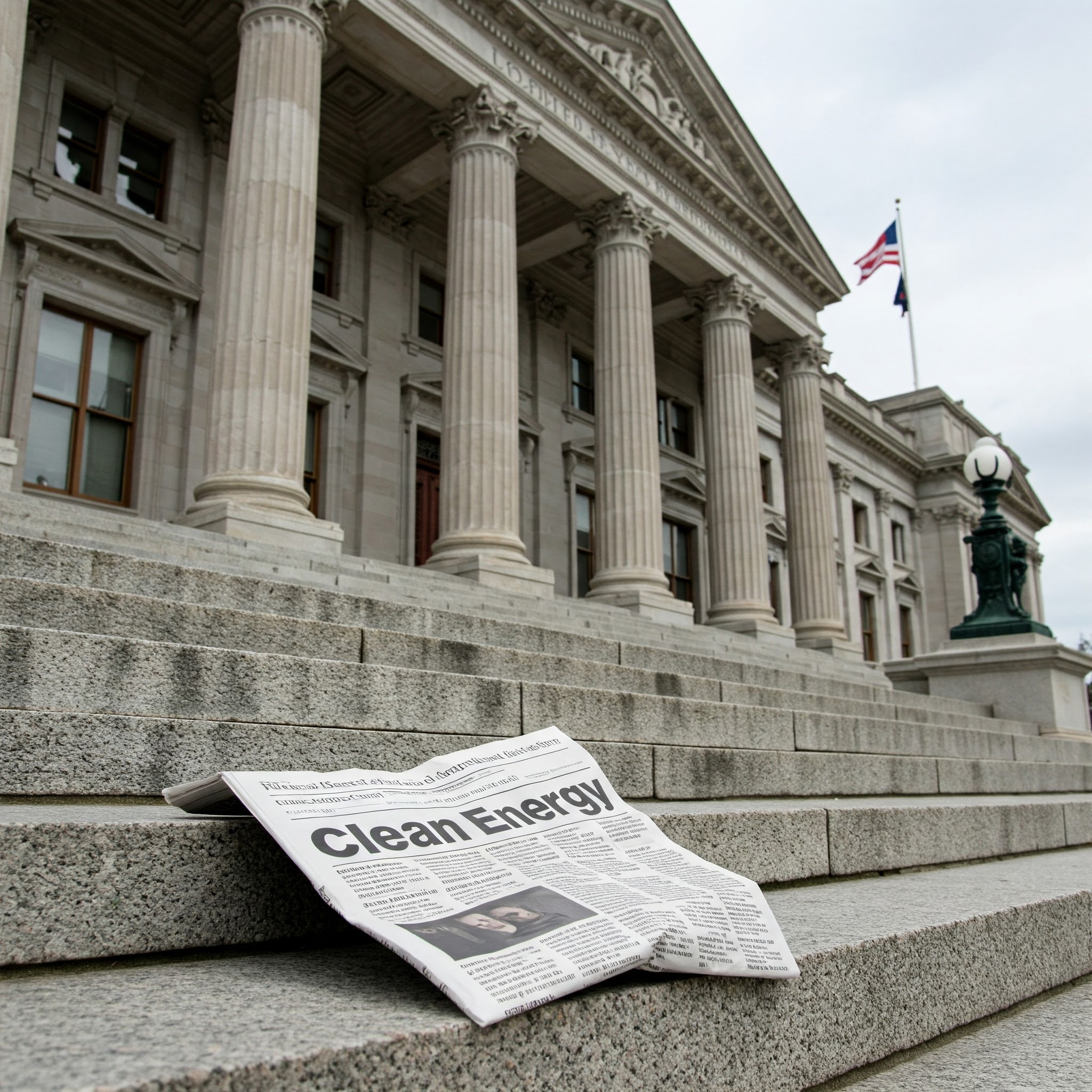 Proprietary & Confidential – GridMarket 2025
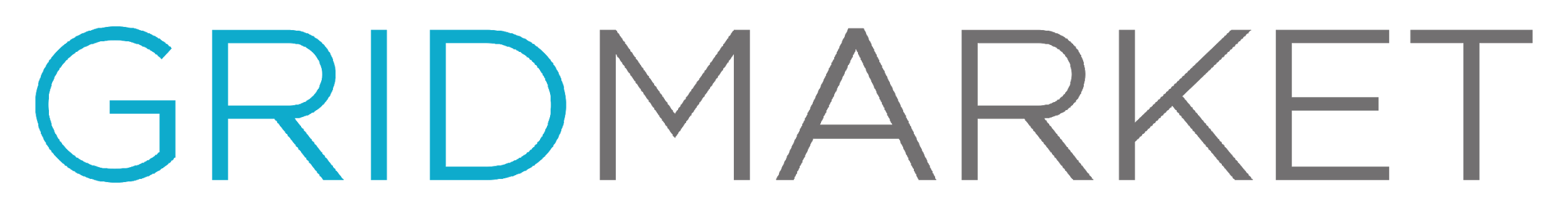 Microgrids and Multi-Asset Systems
Looking beyond single technologies or 100% renewable can make projects operate within customer need and align with financial goals 
Politics prioritizes victory - does not have the needs of the customer in mind
There can be better approaches than only prioritizing tax credits based on goals, needs, and location 
Looking across portfolios and considering all relevant technologies available in the market
5
Proprietary & Confidential – GridMarket 2025
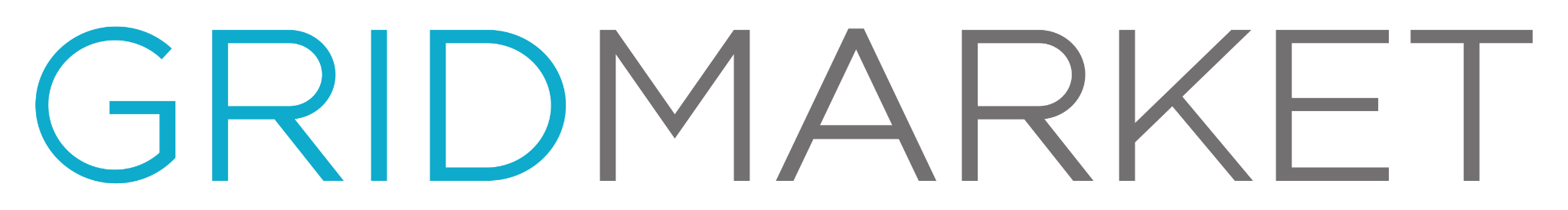 Customer Need > Politics
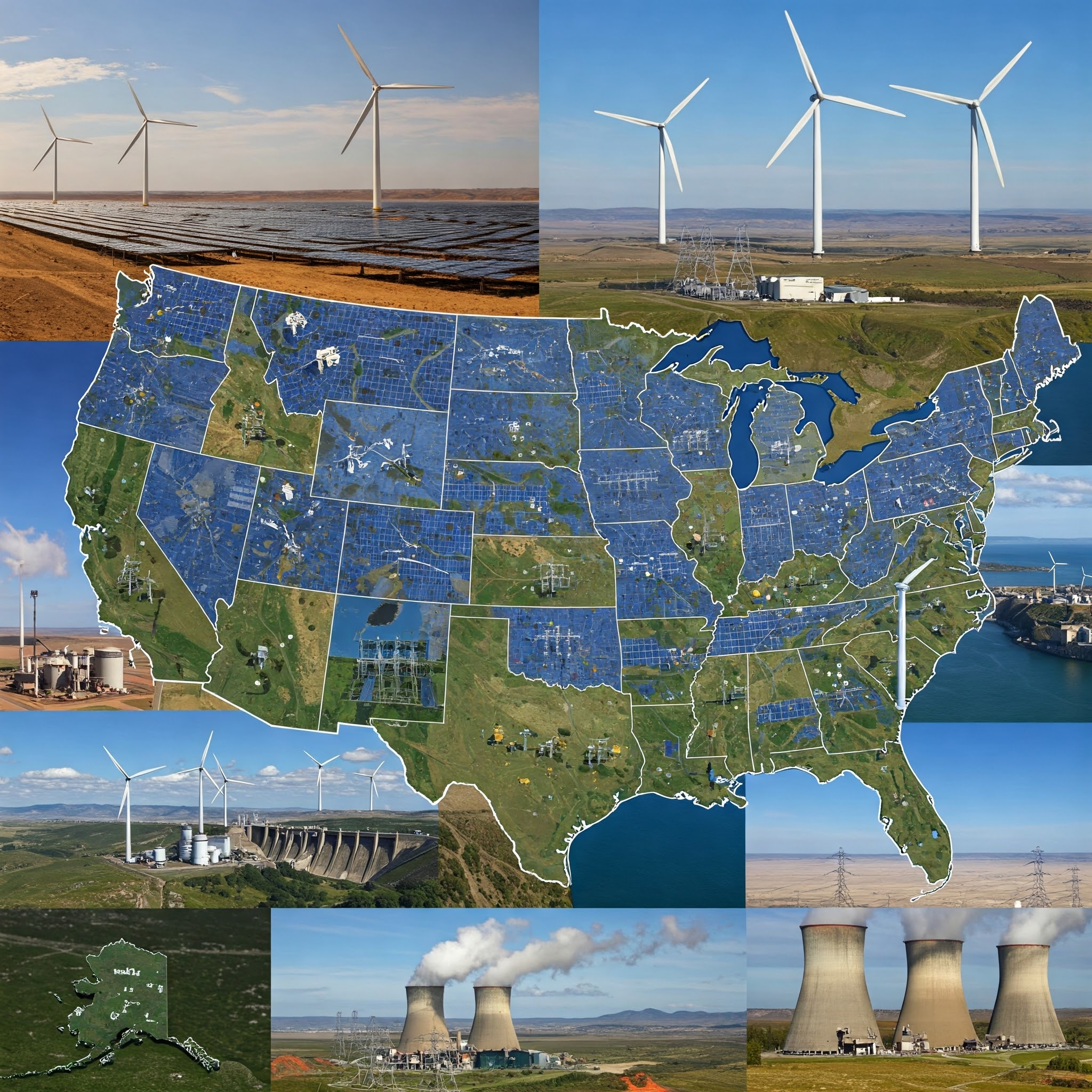 Proprietary & Confidential – GridMarket 2025
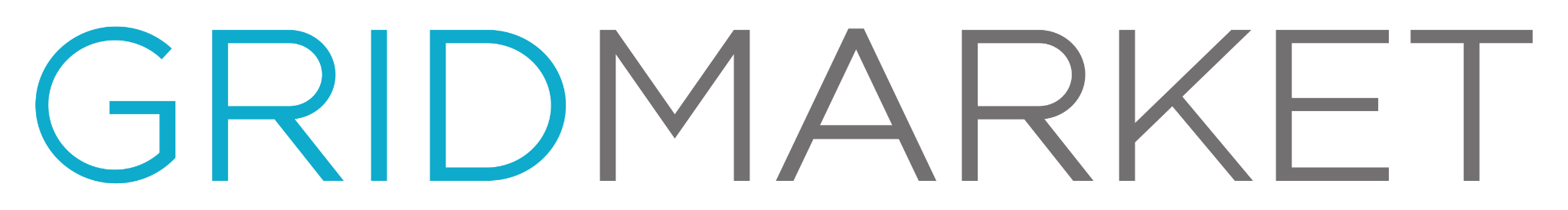 Energy Security
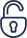 Follow the needs of the customer, not just the policy landscape

Success requires innovation, flexibility, and a willingness to embrace change in order to make projects happen
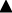 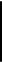 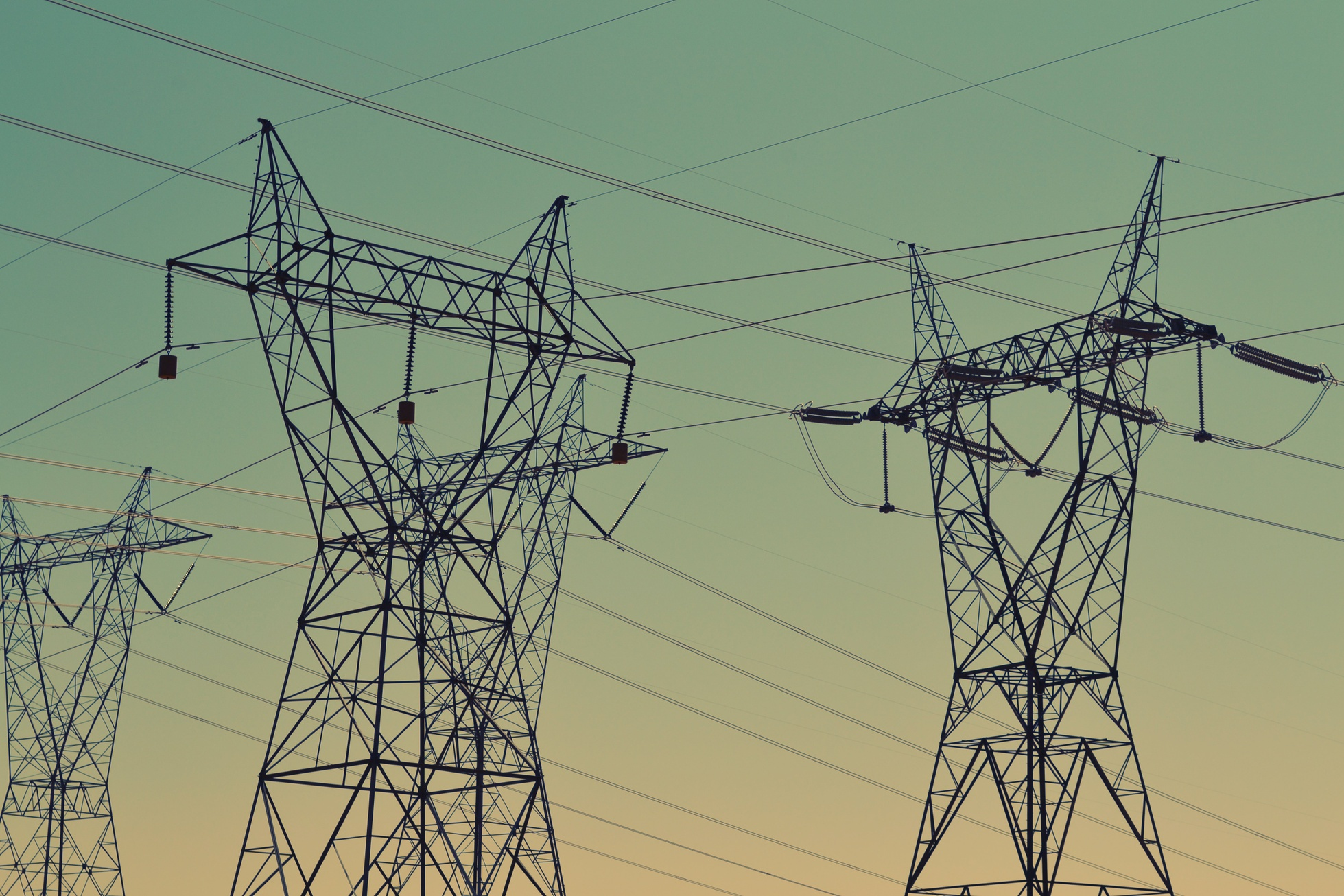 Resiliency and Reliability
Sustainability & Carbon Targets
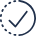 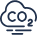 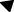 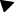 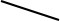 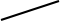 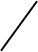 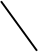 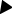 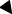 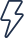 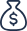 Price Stability
On-Site Generation
Proprietary & Confidential – GridMarket 2025
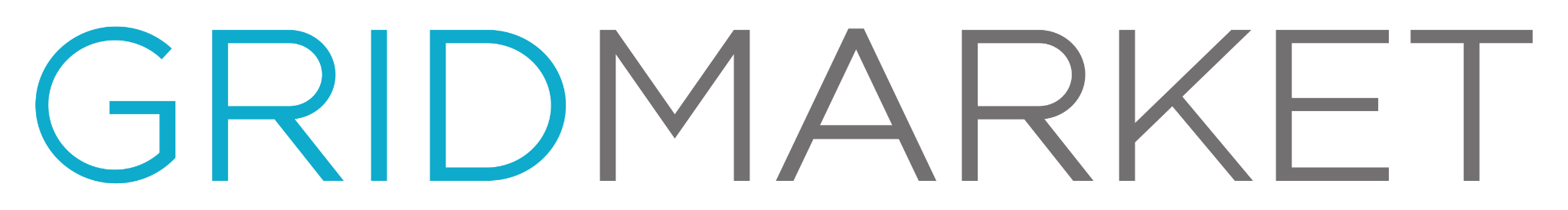 Different property types - the same general needs and solutions
Looking to grow at scale
Leverage digital tools and AI
Meet demand needs on site
Work within need, not within policy
8
Proprietary & Confidential – GridMarket 2025
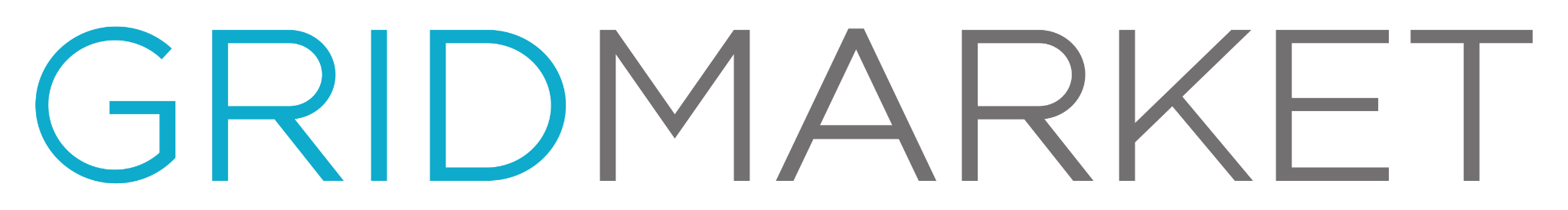 Soft Cost Reduction
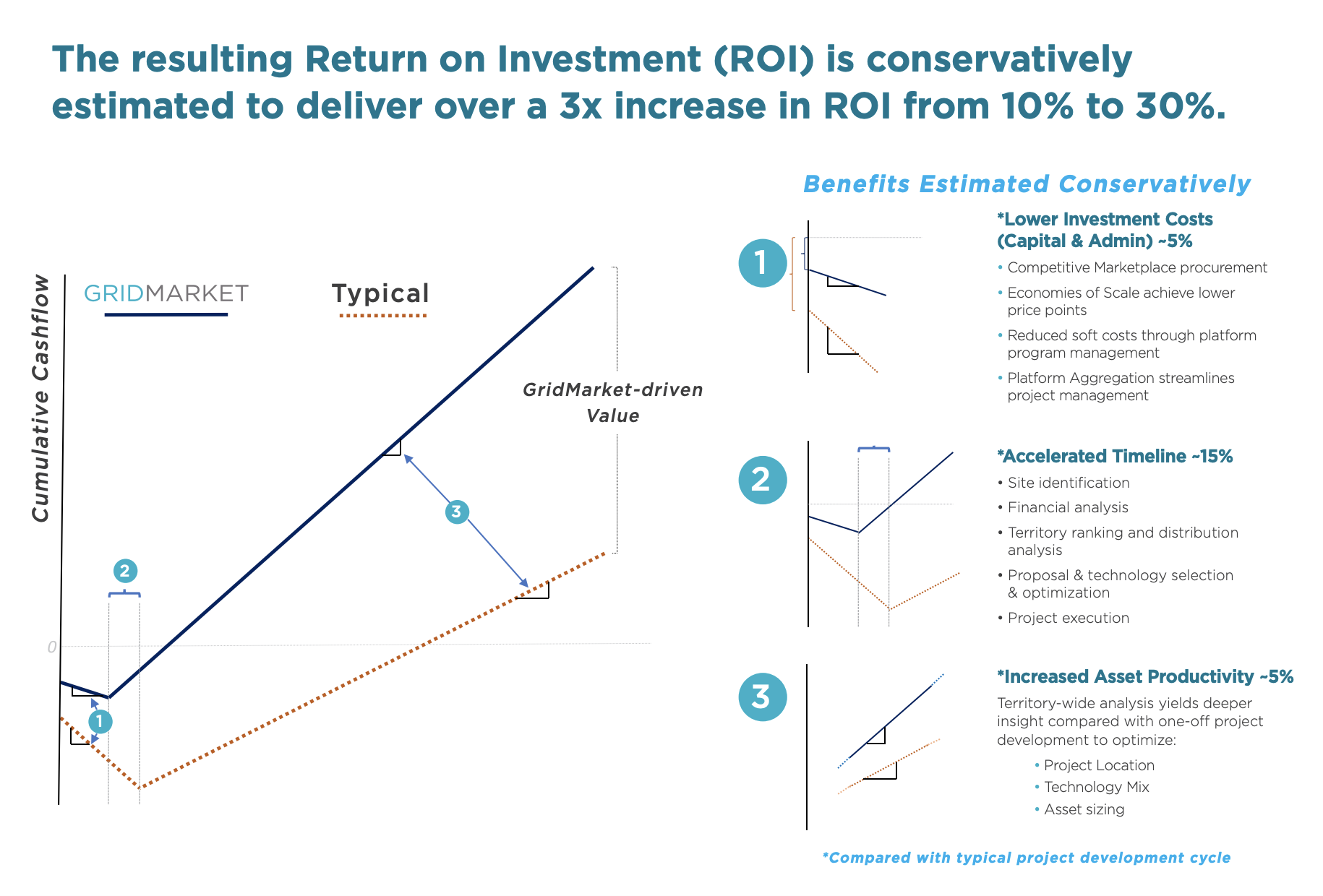 AI and automation can improve traditional development processes, reduce resources necessary from all stakeholders, and optimize projects from design to operation
Example of cost impact using a digital tool like GridMarket
Proprietary & Confidential – GridMarket 2025
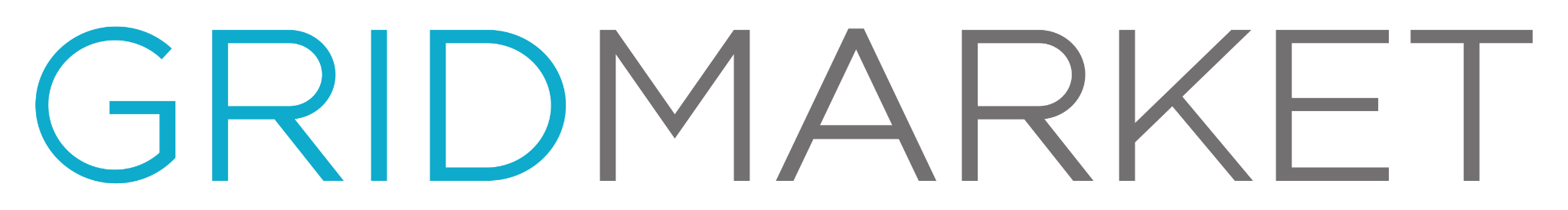 Case Studies - GridMarket Sample Projects
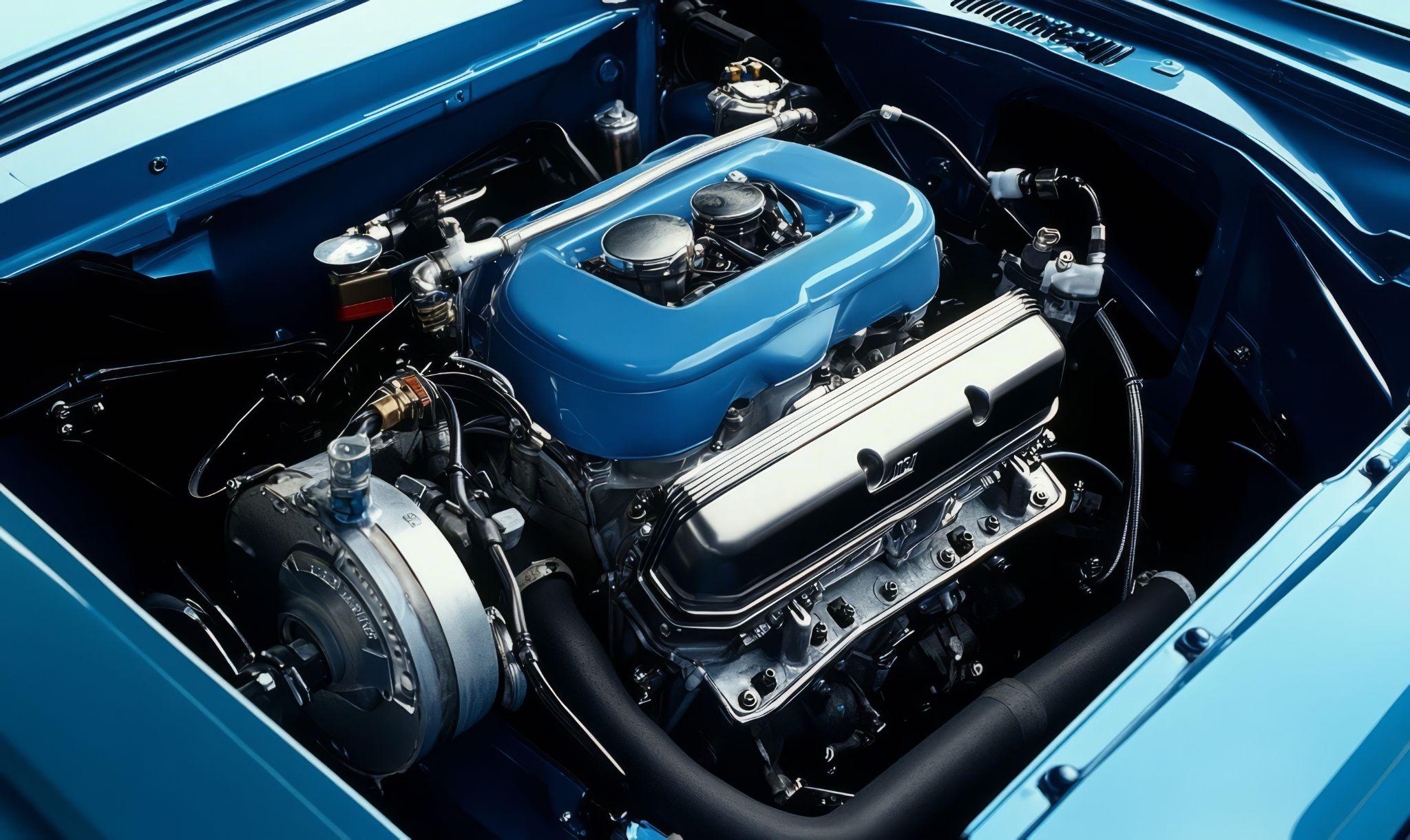 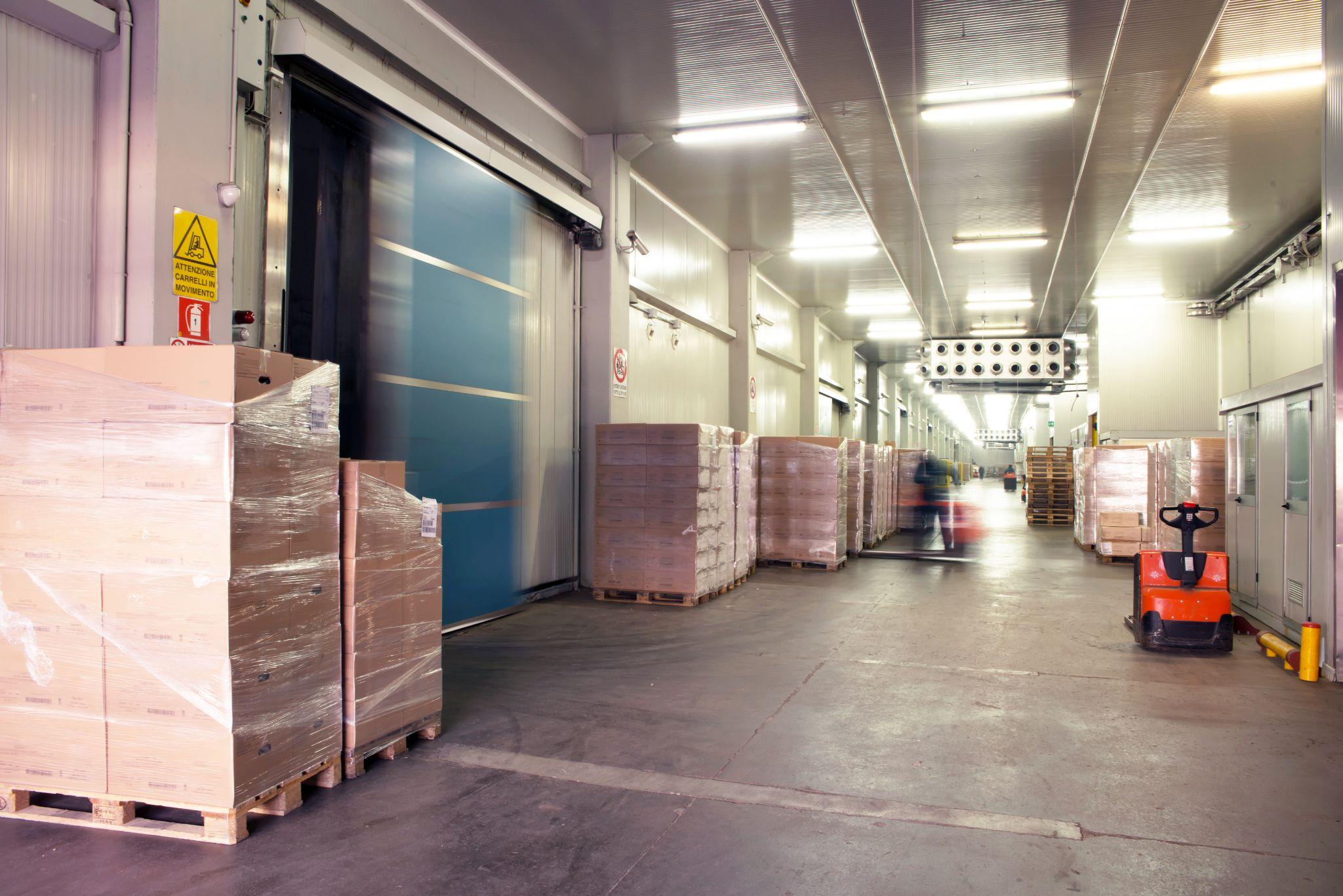 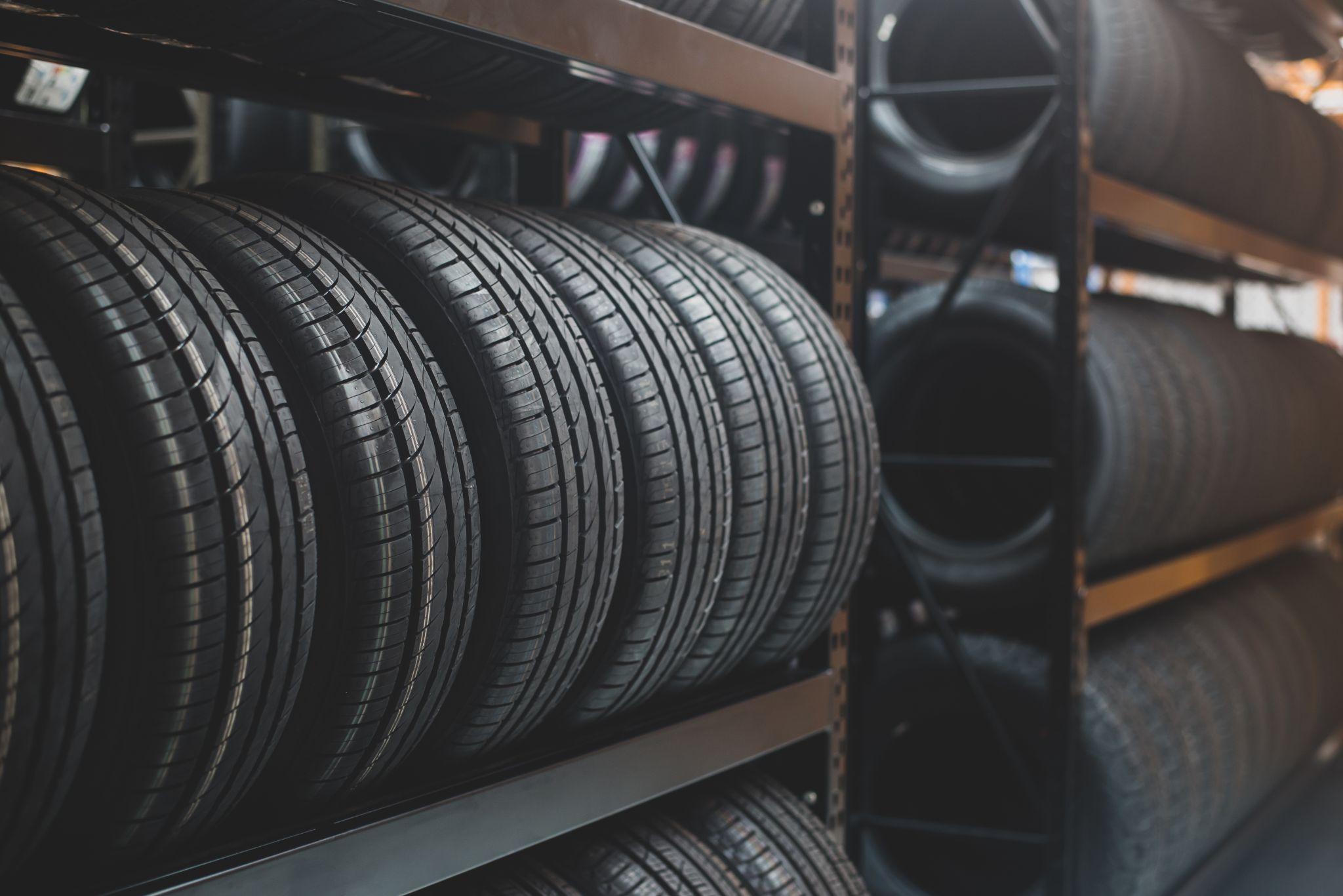 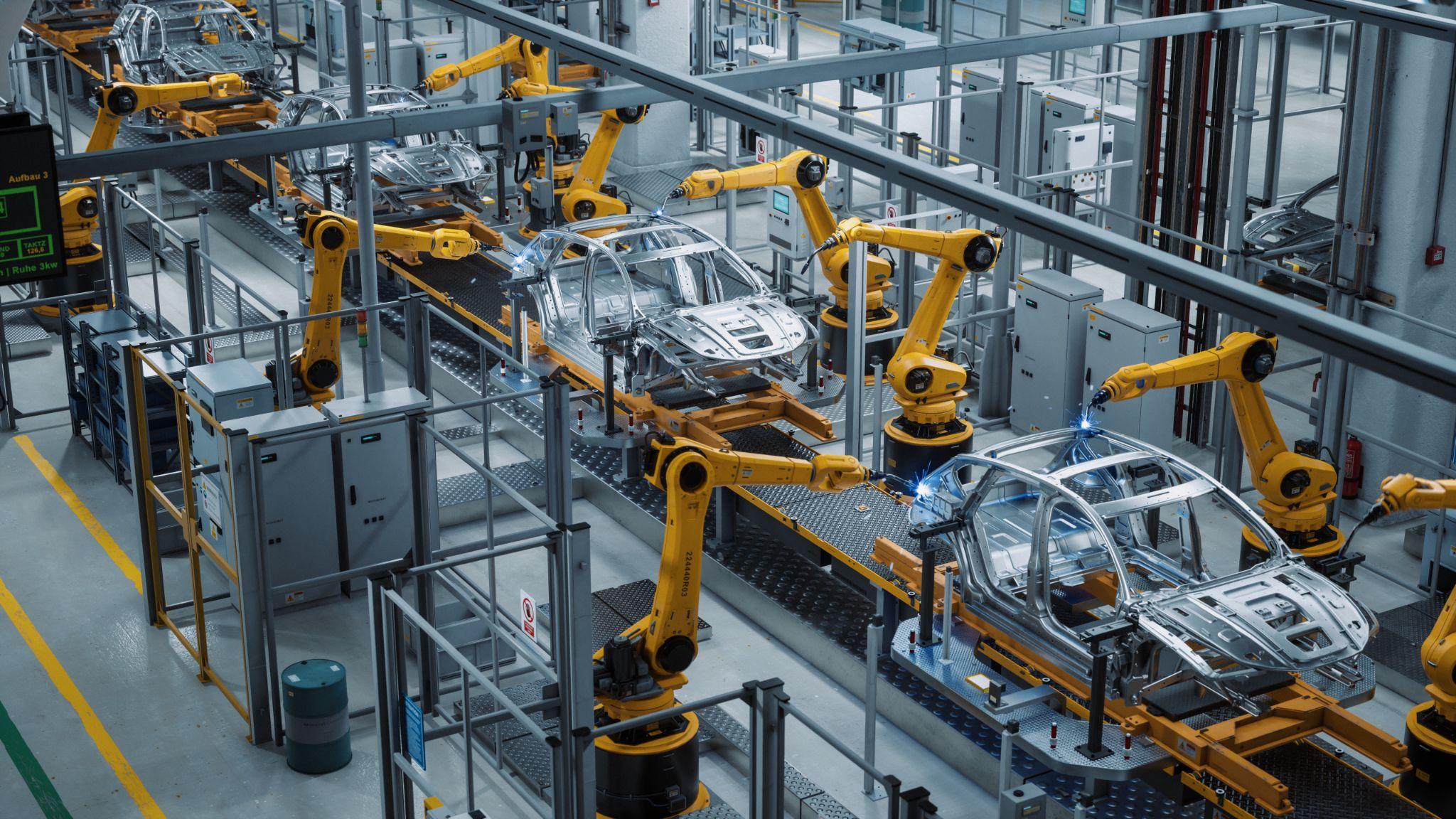 4 MW behind-the-meter ground mount solar for leading tire manufacturer
17MW agri-solar and 50MWH battery for autoparts manufacturer
6MW rooftop solar, carport solar, and BESS for F500 auto supplier
2MW carport solar, BESS, and EV charging microgrid for cold storage provider
Proprietary & Confidential – GridMarket 2025
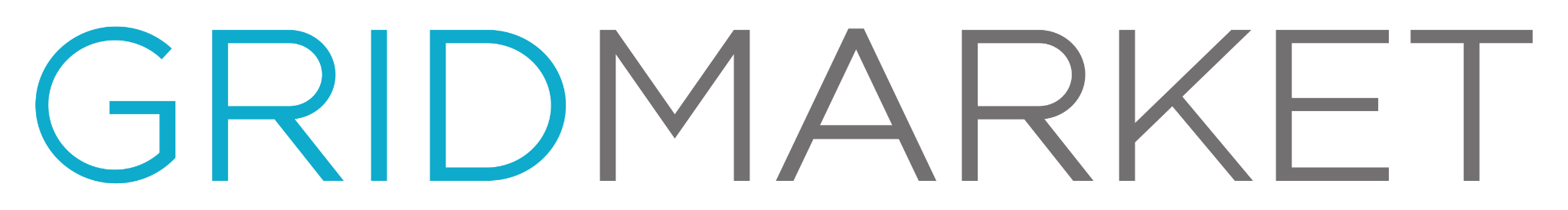